Barra de título
Barra de acceso rápido
Barra de herramientas
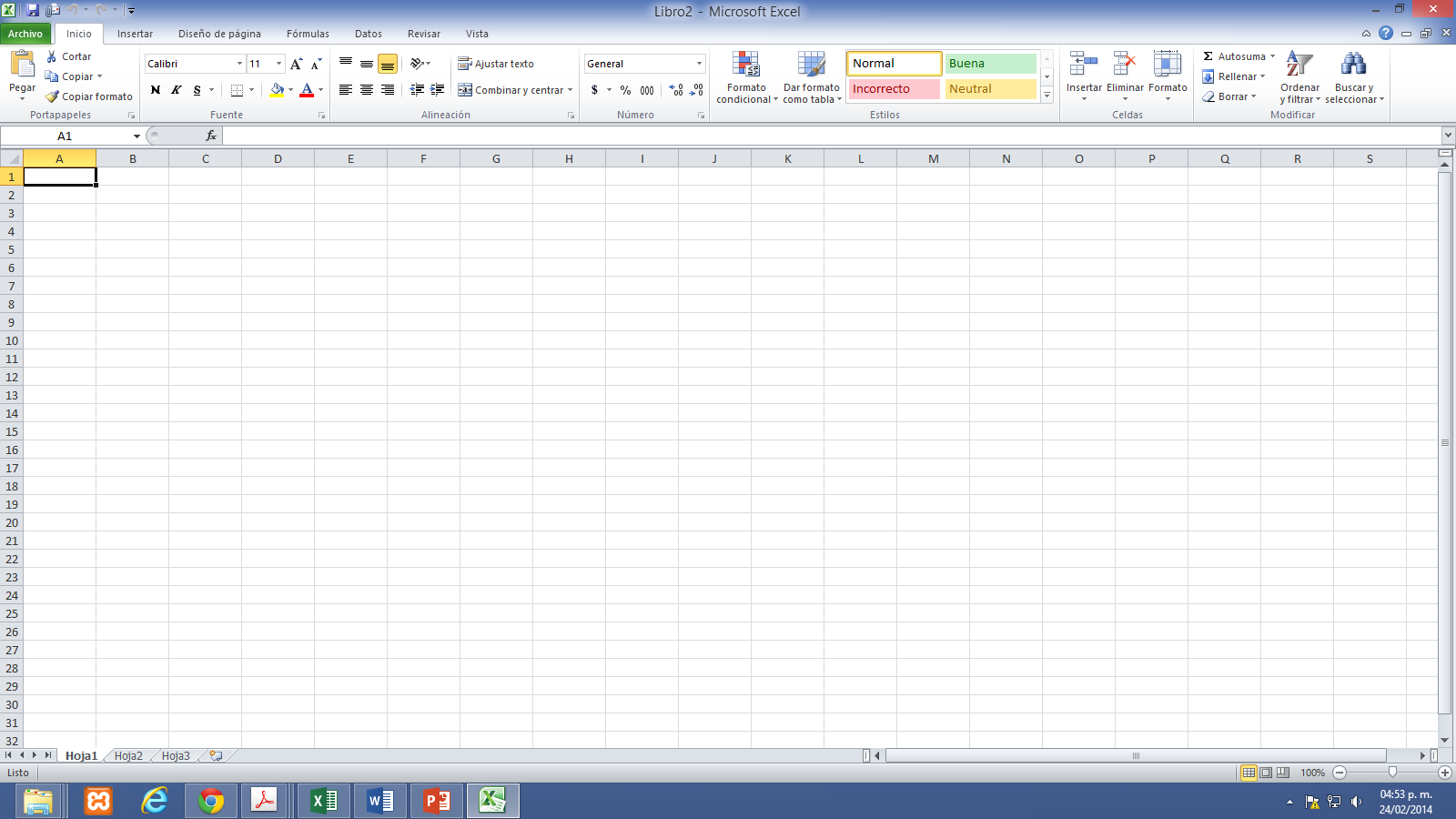 Cinta de opciones
Barra de formulas
Celda activa
Barras de 
desplazamiento
Barra de etiquetas
Barra de estado
Vistas
Control de zoom